Ekonomin i CoronatiderAnnika WallenskogChefsekonom SKR
Konjunktur i balans först 2023-2024
KIs barometer: 52 procent av företagen i industrin och tjänstesektorn planerar att minska antalet anställda och låga 6 procent att öka antalet. Sämsta utfallet sedan mätningarna startade år 1978.
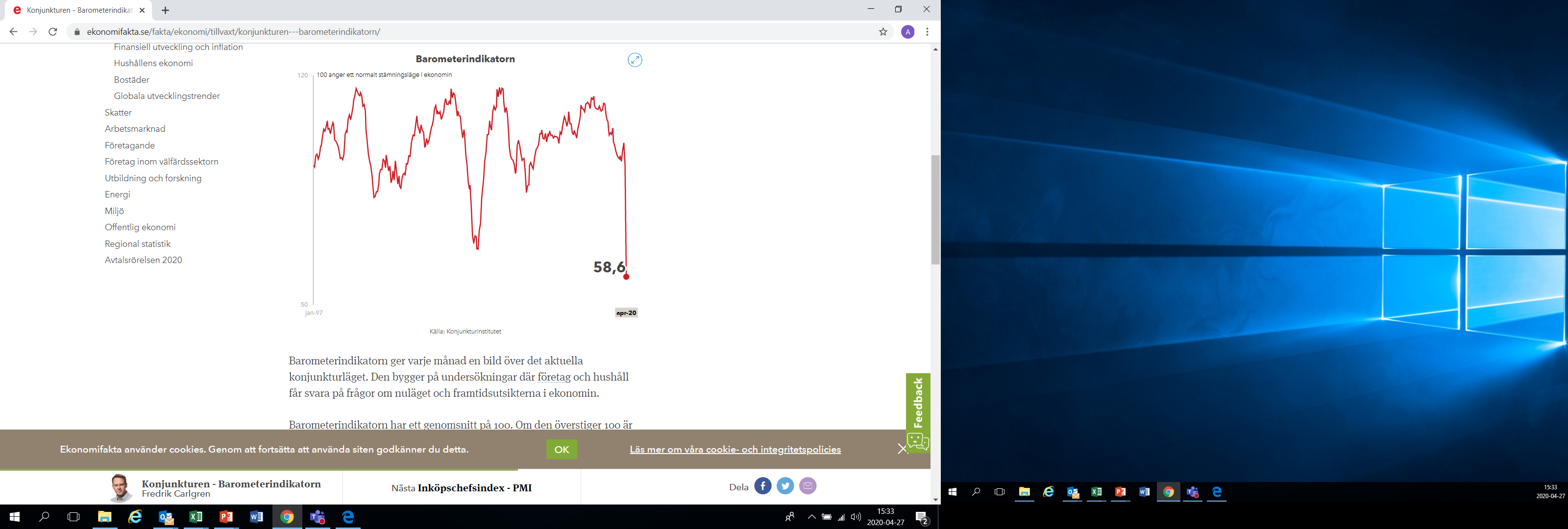 Finanskris
Källa SKR
Prognoser BNP-utveckling Sverige
Prognoser: BNP-tillväxt
Procent
* Kalenderkorr
Tabell 1. Nyckeltal för den svenska ekonomin
Procentuell förändring om inte annat anges
*Kalenderkorrigerat.
Nyckeltal svensk ekonomi, SKR
Tillskott!
Stefan Löfven: ”Staten står för extraordinära kostnader”
Magdalena Anderssons budskap till vården: "Staten står för alla extra kostnader"
Generella statsbidrag totaltMiljarder kronor, (kr/invånare)
De 15 nya miljarderna ger: 
1017 kronor per invånare i kommunerna
436 kronor per invånare i regionerna.

Regionerna får också en omvandling där 2 mdr av ”kömiljarden” utbetalas utan att målen nås.
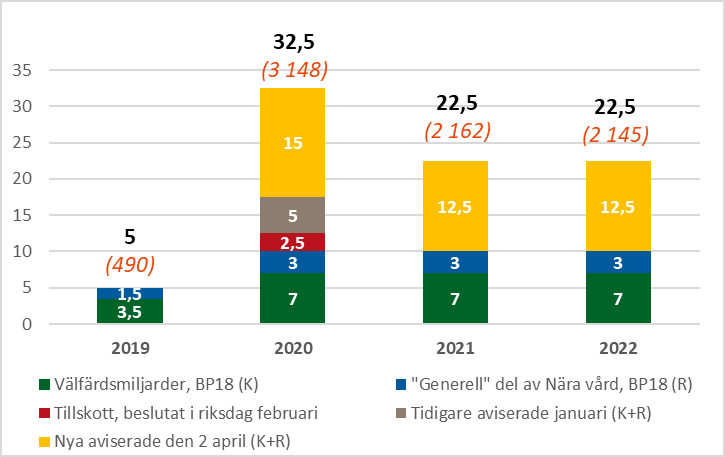 CORONA
BP18
Ytterligare ersättning
3 miljarder för merkostnader inom hälso- och sjukvård samt viss socialtjänst (äldreomsorg och funktionshindersomsorg) 
Problem förordning: 
I mån av medel – ersättning skäliga medel
Inrapportering sista november – tidigare ansökan nr ett, samt en ytterligare
Prioritering mellan kommuner och regioner
Återrapportering hur medlen använts – mindre adm.
Hemställan SKR – Tror på positiv respons

Tillfällig nedsättning av arbetsgivaravgifterna: 1 mars till 30 juni 2020 – enbart ålderspensionsavgiften ska betalas. Nedsättningen ska gälla för upp till 30 anställda och på den del av lönen som inte överstiger 25 000 kronor per månad. 
160 000 kronor per kommun/region per månad = 50 mnkr per månad.
Ytterligare lättnader
För kommunala bolag med affärsmässig verksamhet: Möjlighet till korttidspermittering, max 80% Den anställde får behålla större delen av lönen och staten står för drygt halva kostnaden.
Hemställan SKR företag med huvudsakliga intäkter från kommuner och regioner              samt kommunala bolag  

Sjuklönekostnaden 14 dagar: Regioner och kommuner tjänar – karensdag: (ca 800 mnkr per månad - bygger i snitt på att staten ersätter drygt 4 sjukdagar per år– statistik från Stockholm och Linköping)
Kömiljarden 2 mdr delas ut i kronor per invånare. Satsningar för att minska köer ska fortfarande genomföras.
Kulturstöd 500 mnkr
Kulturrådet  fördelar 370 miljoner kronor, till stora och små kulturverksamheter som förlorar intäkter till följd av evenemang som ställs in eller drabbas av merkostnader. 
Svenska Filminstitutet ska fördela 50 miljoner kronor till filmområdet. 
Konstnärsnämnden ska fördela 70 miljoner kronor.
 Sveriges Författarfond ska fördela10 miljoner kronor till enskilda kulturskapare i form av stipendier.
Inget till kommuner och regioner
SKR har kommenterat detta. ”SKR välkomnar kulturstöd men ser behov av fler åtgärder”
Borttagna rapporteringskrav
Två delredovisningar som skulle ha genomförts under 2020, i september, nu tas bort. 
Jämlik och effektiv cancervård med kortare väntetider.
God och nära vård 
Inga andra förändringar när det gäller krav på redovisning efter 2020. 
Samtliga övriga slutredovisas ske i mars 2021, inkl. ekonomisk redogörelse och eventuell återbetalning om medlen inte använts till det som avsågs i överenskommelsen.
* Kommer att utbetalas tidigare, övriga i huvudsak utbetalade
Merkostnader och lägre intäkter
Skatteunderlaget tappar fart
** Effekten av särskilda näringsidkare kommer att kompenseras av staten.
April SKUP: 11 miljarder lägre 2020 än i februari , (inkluderar dock ca 2 mdr återbetalning enskilda näringsidkare).
Skatteunderlag och reglerförändringar
Skatteunderlagsprognoser
Första gången sedan 1993 som lönesumman beräknas minska
Realt skatteunderlag per invånare
Svag femårsperiod
Hur brukar det bli? Procent och fel
Övriga merkostnader
Hälso- och sjukvård (Som ska täckas av 3 mdr inklusive äldre- och funktionshindersomsorg
Provtagning, materiel, personal, omställning, transporter, iordningställa sjukhus, kommunikation, IT, utbildning, ombyggnad iva-platser, karantän, 1177, digitala vårdtjänster (ökning 300% i början av mars), privata vårdgivares inställda vård (bland annat pga rekvirera personal och materiel, läkemedel), planering /samordning, företagshälsovård, hotellkostnader personal, krislägesavtal.
Övriga merkostnader forts
Ökade kostnader ekonomiskt bistånd
Ökade kostnader inom socialtjänst för missbruk, spelmissbruk, våld i nära relationer 
Ökad kostnader digitala verktyg, utökat bredband mm
skolan, ev. kommande kostnader för undervisning på helger/lov
Kostnader för rekrytering av många nya medarbetare
Tandvård
Kollektivtrafik – ”tappade” intäkter
Minskade/uteblivna intäkter
1,1 miljard i månaden kollektivtrafik
Ca 0,3 miljarder i månaden tandvård
Uteblivna patientavgifter
Förlorade intäkter flygplatser 0,3 miljarder per år
Uteblivna intäkter: kultur och fritid
Skickade hemställan
Förskjutet ikraftträdande patientsäkerhetslag
Regelförändringar inom socialtjänsten
Skjuta på nationell läkemedelslista
Tillfällig utökning av färdtjänstlagen och ensamåkning
Temporärt upphävt läkarintyg under sjuklöneperioden
Utökad företagshälsovård
Kunna prioritera dem med störts behov inom socialtjänsten
Begränsningsåtgärder på Sär.bo
Sex förslag för att förbättra arbetsmarknaden (feriejobb utanför kommuner, säkra fler platser yrkesvux, utvidga studiestartsmedel, förlängd etableringstid nyanlända, nysarbetslösa direkt till matchning
Fler hemställan
Göra om överenskommelser inom hälso- och sjukvården
Förenkla processen gällande riktade statsbidrag
Även kommunala bolag och bolag med huvudsakliga intäkter för kommuner och regioner ska få använda korttidspermissionsreglerna 80%
Ändring av förordningen ansöka om hälso- och sjukvårdskostnader
Kommande hemställan:
Småflygplatser 
Kollektivtrafik

PM gällande förmånsbeskattning samt eventuell hemställan
Undanta gratis parkering
Om andra skänker mat ingen förmån – (kan bli risk för muta)
Några konsekvenser på sikt
Risk att ett antal företag gått i konkurs, efterfrågan på många varor och tjänster inte kommer igång, världshandeln minskar, stora länder får ekonomiska problem – utdragen lågkonjunktur
Risk för långsiktigt utanförskap och psykiskt ohälsa vissa grupper, särskilt relativt nyanlända
Vårdskuld efter inställda operationer, inställda behandling, minskad hälsoprevention och mindre preventiv tandvård
Konsekvenser inom socialtjänsten, för barn/partners av isolering mm 
Effekten för vissa gymnasie-elever av att inte kunnat gå i skolan
Positiva effekter
Snabbat upp digitalisering
Långsiktiga effekter som ger minskat resande och mer närproducerat: positiva miljöeffekter
Bättre samverkan och snabbare kommunikation mellan regioner, kommuner och statliga verksamheter
Tydliggörande att statlig styrningen inte kan fungera genom allt för mycket detaljer om vikten av att statliga myndigheter samverkar
Nya uppfinningar och nytänkande